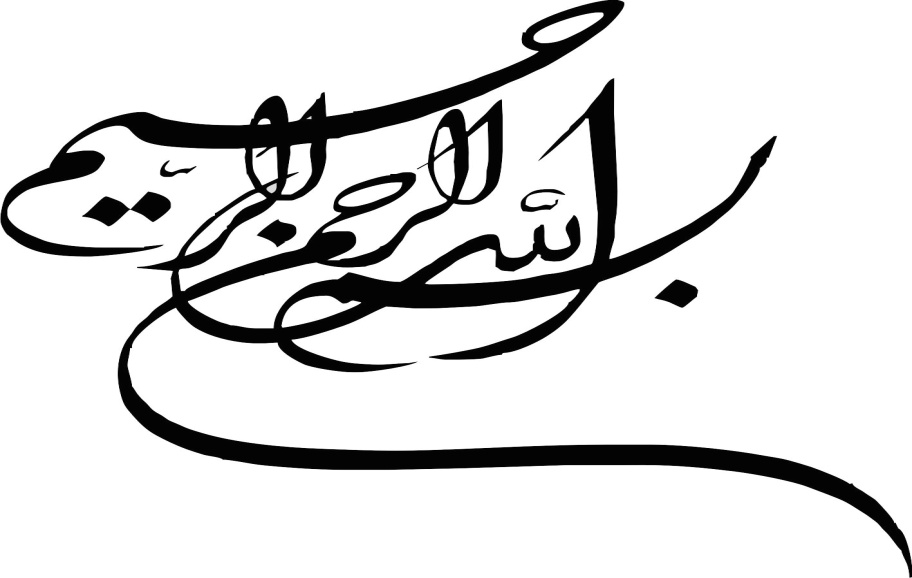 برنامه كارورزي 2
براساس پژوهشي كه در اتحاديه اروپا صورت گرفته دانش آموزان بايد توانايي پاسخگويي به 4دسته مساله باشند:
مسائلي كه با دانش كشف شده قابل حل باشند.
مسائلي كه براي حل آن نيازمند توليد اطلاعات است
مسائلي كه با اطلاعات موجود در يك رشته ي علمي نمي توان حل كرد بلكه بايد با چند رشته علمي ارتباط برقرار كرد تا آن مسئله حل شود.
مسائلي كه طرح مي شوند ولي هنوز پاسخي به آن داده نشده است.
برنامه كارورزي2
برنامه كارورزي 2 متمركز بر طراحي فعاليت يادگيري است. فعاليت هاي يادگيري، فرصت هايي براي كسب تجربيات مستقيم، ارزيابي و بازانديشي درباره يادگيري است.
در اين برنامه دانشجو با توجه به مسئله اي كه دست پيدا كرده بايد طراحي فعاليت يادگيري انجام دهد و سپس اجرا و ارزيابي نمايد.
در كارورزي2 فرصت هاي يادگيري تدارك ديده شده تا دانشجويان را در معرض دانش كاربردي كه تركيبي از انواع مختلف دانش بياني، رويه اي، موقعيتي و فرا شناختي است قرار دهد.
آنچه مهم است اين است كه دانشجويان در فعاليت هاي يادگيري انتخاب شده، درگير شوند و در صورت لزوم مسائل مختلف آموزشي را از ابعاد مختلف و زواياي گوناگون ببينند و در تمرين معلمي، ملزم شوند براي انجام هر فعاليت يادگيري، به تدوين برنامه، مشخص كردن نحوه اجراي آن فعاليت و نيز ارزيابي آن بپردازند و با بازانديشي درباره فعاليت يادگيري، علت موفقييت و يا عدم موفقيت خود را بيابند و در صورت نياز مجدداً به تدوين، اجرا و ارزيابي برنامه بپردازند.
دانش بياني: اطلاعات واقعي است كه فرد مي داند، مي توان آن را نوشت و بيان كرد، دانشي است كه با چه چيز بودن سروكار دارد؛ مثال: دانستن يك فرمول براي محاسبه، ترتيب حروف الفبا، پايتخت كشورها، تاريخ ها.دانش فرايندي(روندي): به چگونگي انجام مراحل يك كار است ، با فرايندهاي مختلف سروكار دارد و چگونه انجام دادن كاري به طريق فرايندي و مرحله اي را در بر مي گيرد.دانش موقعيتي: دانشي است كه استفاده از آن مشروط به شرايط خاص يا زمان خاصي است. استفاده از يك مهارت يا دانش يا راهبرد، زماني كه استفاده از آن مفيد باشد. زماني كه فرد بتواند به گونه اي خلاق از دانش هاي بياني و فرايندي براي حل يك مسئله استفاده كند. مانند تشخيص اينكه اكنون براي حل اين مسئله، از چه فرمولي با يد استفاده كرد.
دانش فراشناختي: تفكر درباره تفكر است، دانشي است كه شامل شناخت درباره شناخت به طور كلي و آگاهي و دانش فرد درباره شناخت خودش است.
طراحي فعاليت يادگيري در 2مرحله انجام مي شود:1- با مشاركت معلم راهنما2- زير نظر معلم راهنما ولي بصورت مستقل انجام مي گيرد و استاد راهنما نقش هدايت گري دارد فعاليت هاي طراحي شده بر روي يك دانش آموز يا يك گروه كوچك يا گروه بزرگ انجام مي شود.
محورهاي پيش بيني شده براي طراحي فعاليت يادگيري
درگير نمودن دانش آموز، مرور مباحث، سنجش آموخته ها، يادگيري مشاركتي، طراحي تكليف يادگيري براي يكي از موضوعات درسي، رفع بدفهمي هاي دانش آموزان، طراحي فعاليت براي رفع عقب ماندگي هاي تحصيلي، مهارتهاي تفكر، تقويت و بهبود عملكردهاي عاطفي (مثل بي نظمي، عدم رعايت قانون)
ساختار طراحي فعاليت يادگيري
هدف/ پيامد
مراحل/ گام هاي فعاليت
مواد/ منابع آموزشي مورد نياز
روش بازخورد دادن به دانش آموزان در فرايند اجرا
سنجش آموخته ها/ سنجش عملكرد
نگارش هدف:بايد از هدف شروع كنيم، چون نقطه آغاز عزيمت هر برنامه ريزي در هر سطحي هدف است. هدف، وقتي در قالب رويكرد شناختي يا فراشناختي نوشته مي شود بصورت پيامد نگارش مي گردد.در رويكرد شناختي انتظار نمي رود كه تمام دانش آموزان به يك صورت به هدف برسند.در پيامد ها بيشتر به آن توانمندي كه دانش آموز در اين فعاليت توانسته به آن برسد تاكيد مي شود؛ مثلا اگر دانش آموز كلاس اول حروف و علامت ها را بداند، قادر به انجام چه كاري خواهد بود.
در پيامدها دانش آموز مهارتهاي خود را مي آميزد و چيز ديگري توليد مي كند.پيامد يك خصوصيت توليدي دارد يعني يك خروجي دارد و باعث مي شود كه دانش آموز فكر كند و چيزي به آن خروجي اضافه كند. پيامد باعث مي شود كه بين دانش آموز، نگرش و مهارت پيوند ايجاد كرد و يكپارچه مي شود.
سنجش آموخته ها/ سنجش عملكرد:
   وقتي در سطوح پايين يادگيري صحبت مي كنيم از سنجش آموخته ها ارزيابي انجام مي گيرد ولي وقتي در سطوح بالاي يادگيري صحبت مي كنيم از سنجش عملكرد ارزيابي مي كنيم. اگر خروجي يا توليد سطح پايين باشد از سنجش آموخته ولي اگر خروجي يا توليد سطح بالا باشد از سنجش عملكرد استفاده مي شود.
اگر هدف رفتاري باشد سنجش بسته پاسخ است ولي اگر هدف به شكل پيامد باشد سنجش از نوع عملكرد مي شود.
طراحي فعاليت با محور بد فهمي دانش آموزان
هدف/ پيامد: دانش آموزان بتوانند درك درستي از صداي س، ص، ث در املا نويسي داشته باشند.
مواد/ منابع: كتاب بخوانيم و بنويسيم، شهرك الفبا
مراحل اجرا
بررسي و تشخيص غلطهاي املايي دانش آموزان در صداهاي مختلف
بررسي وضعيت جسمي دانش آموزان(شنوايي، ديداري و ساير اختلالات و ...)
مصاحبه با معلم راهنما و والدين دانش آموزان
تمرين صداها و استفاده از آنها
ارائه تصاويري كه در آن صداهاي مختلف موجود است_ارجاع به مركز اختلالات يادگيري_ و ...سنجش عملكرد: ارزيابي املاي دانش آموز
نمونه طراحي فعاليت (درگير نمودن دانش آموزان)
- سنجش عملكرد:ارائه بيلان هزينه يك روز خانواده و ارزيابي بيلان ارائه شده 
- بازخورد: در حين عمل(فرآيند) اجرا ، صورت مي گيرد.